ZRBF Project - Some of the Calves Born
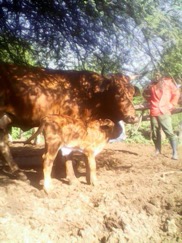 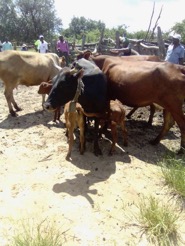 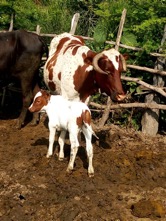 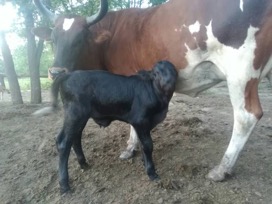 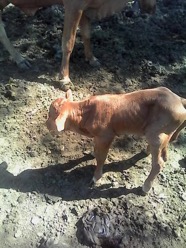 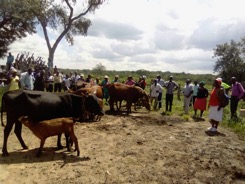 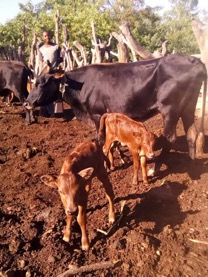 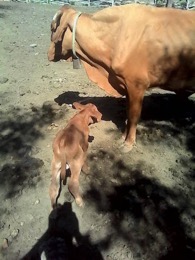 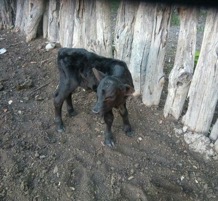 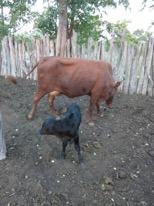 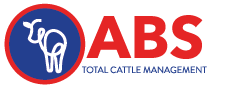 ABS TCM Ltd
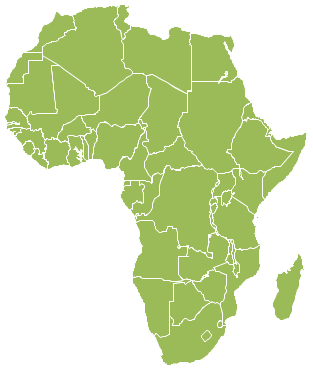 Key
Services
Livestock Development
USAID, BMGF, DFID, DANIDA
LOL, HPI, TNS, ILRI, ICRAF, SNV
1
3
Cattle & Goat Breeding
Artificial Insemination
Livestock Feeds & Feeding
2
Indigenous Poultry Artificial Brooding
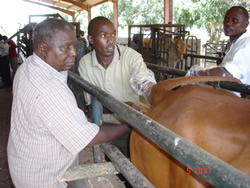 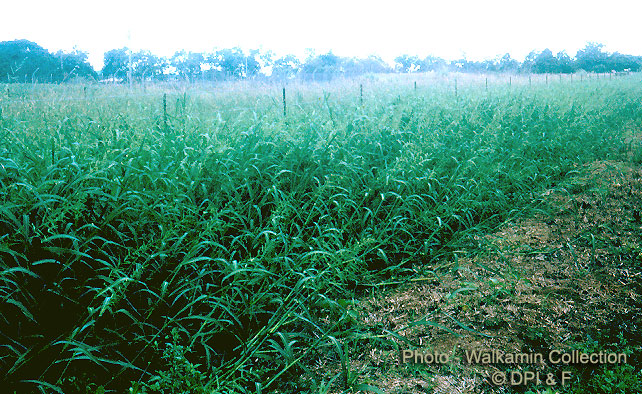 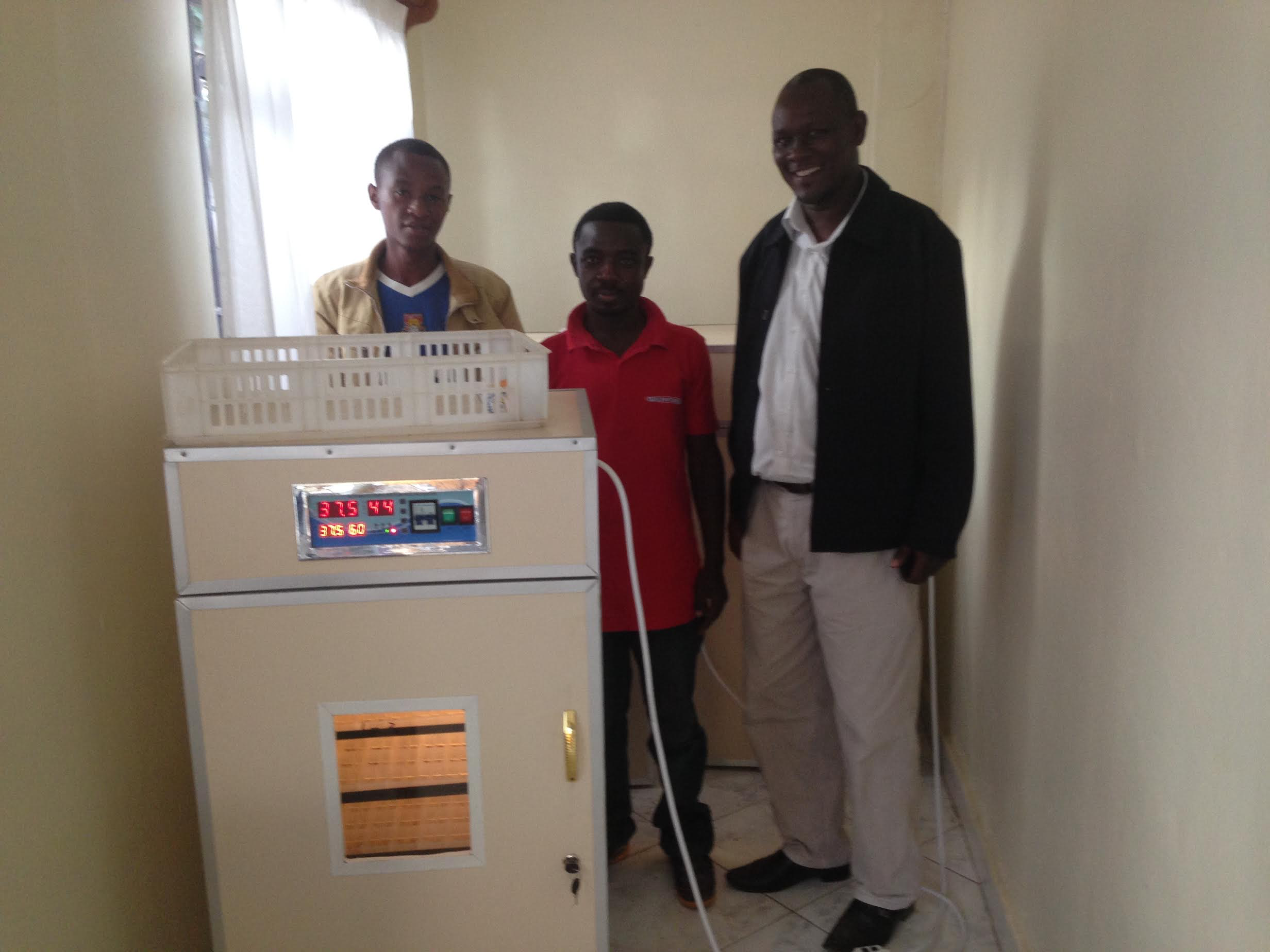 Key
Services
ABS TCM Activities
1
3
Cattle & Goat Breeding
Artificial Insemination
Livestock Feeds & Feeding
2
Indigenous Poultry Artificial Brooding
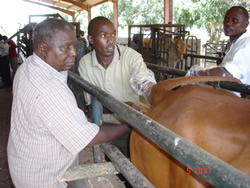 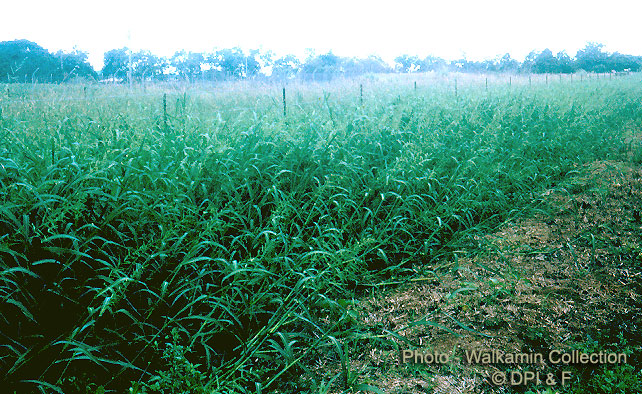 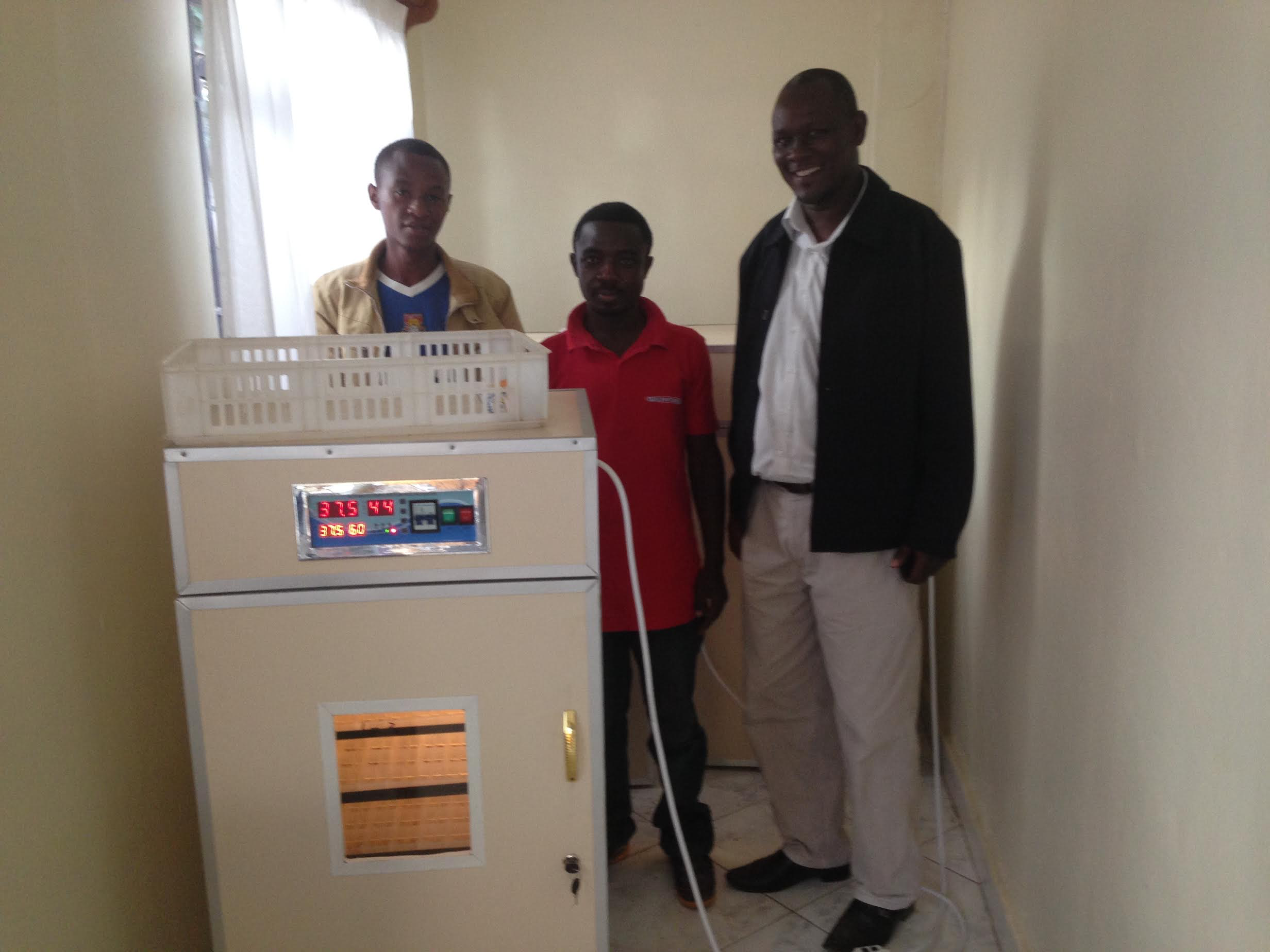 ABS TCM (Pvt) Ltd  Activities
Fattening Pens & Handling Facilities
Breed Improvement - AI
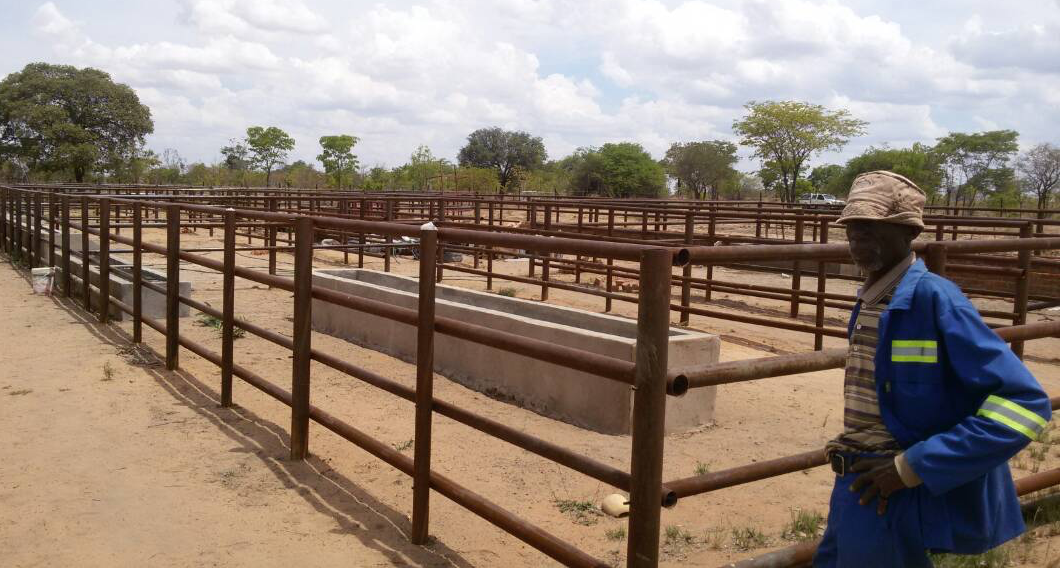 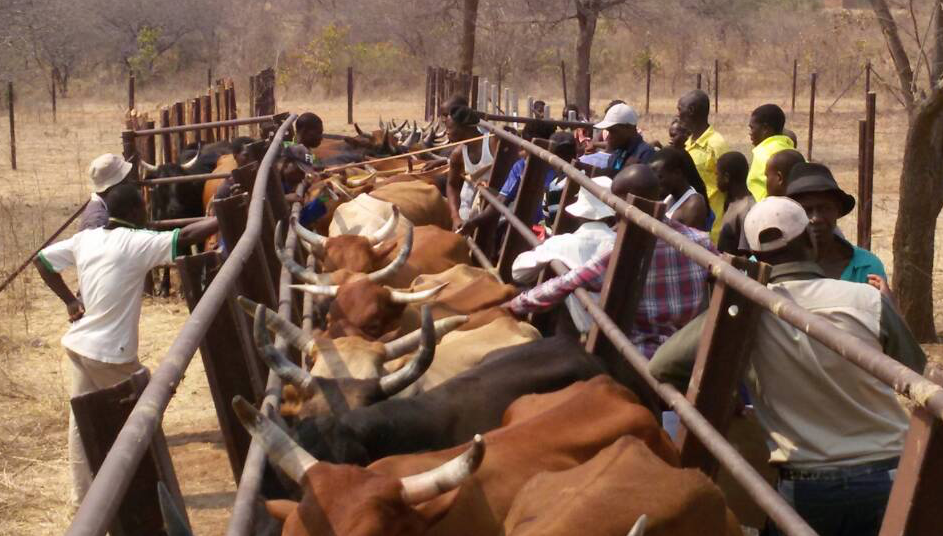 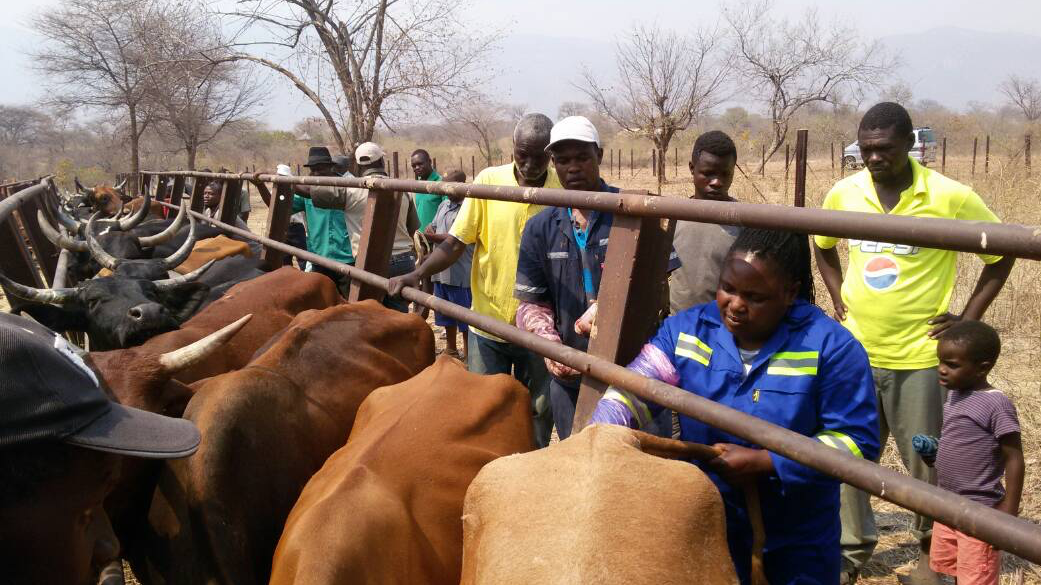 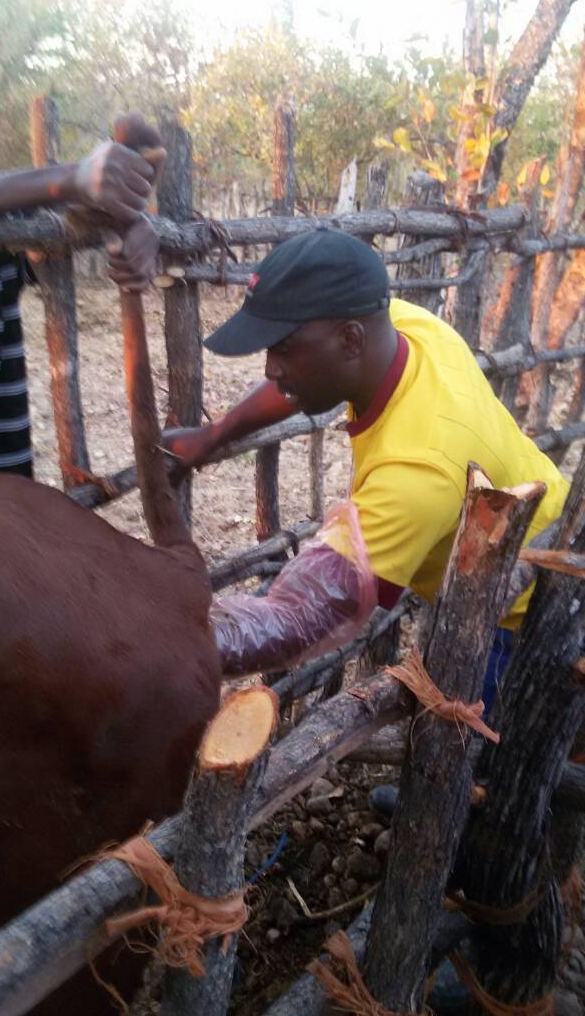 Fodder Storage & Pulverizing
Poultry Brooding house & Goat Pens
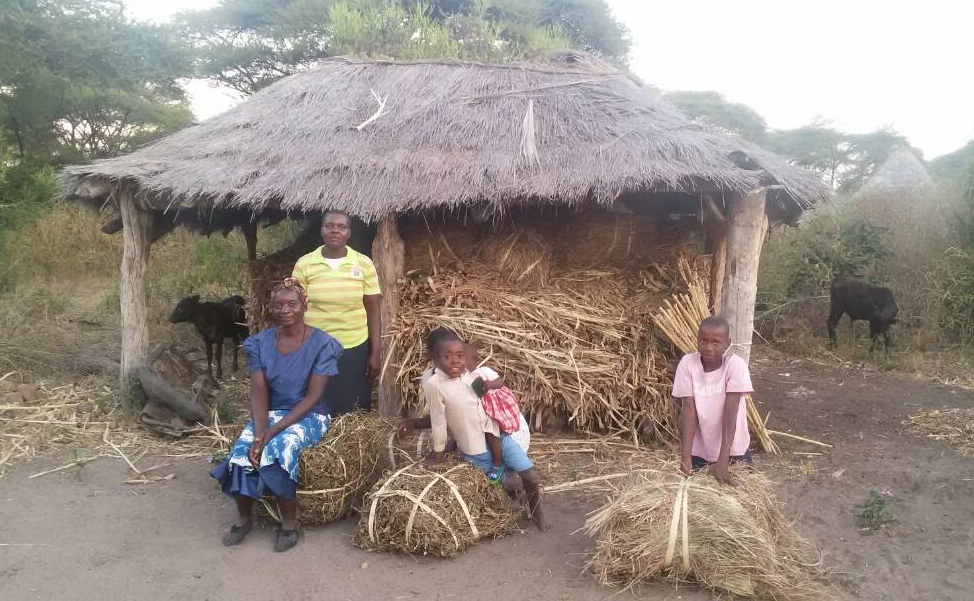 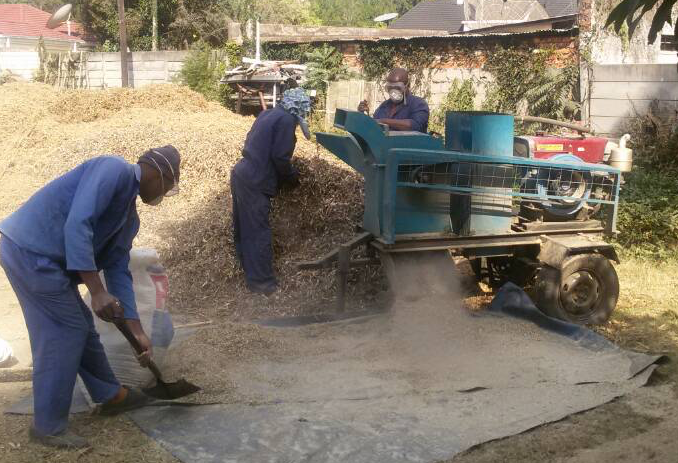 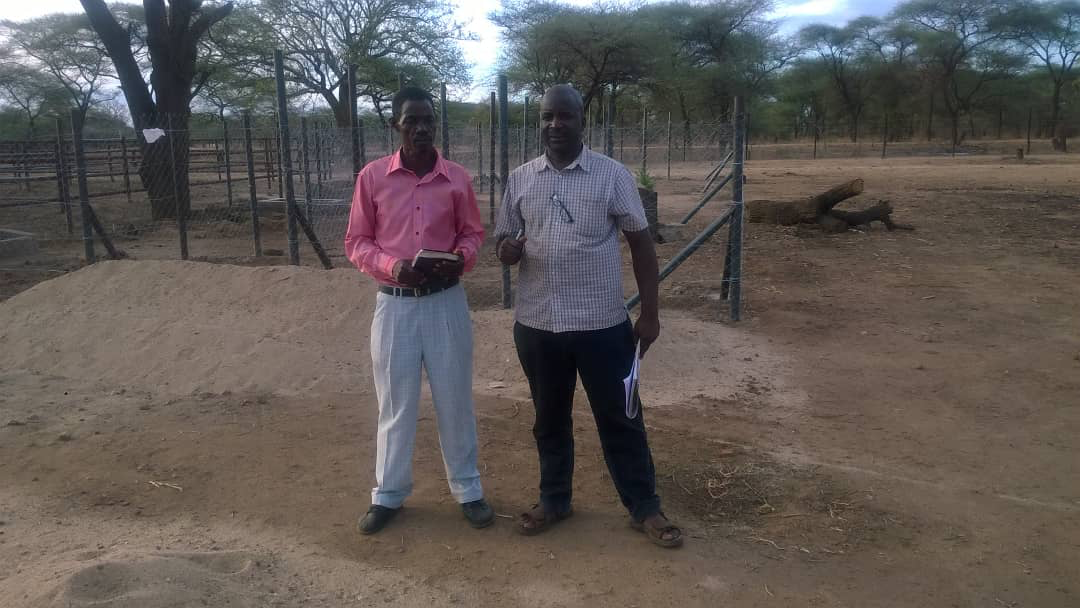 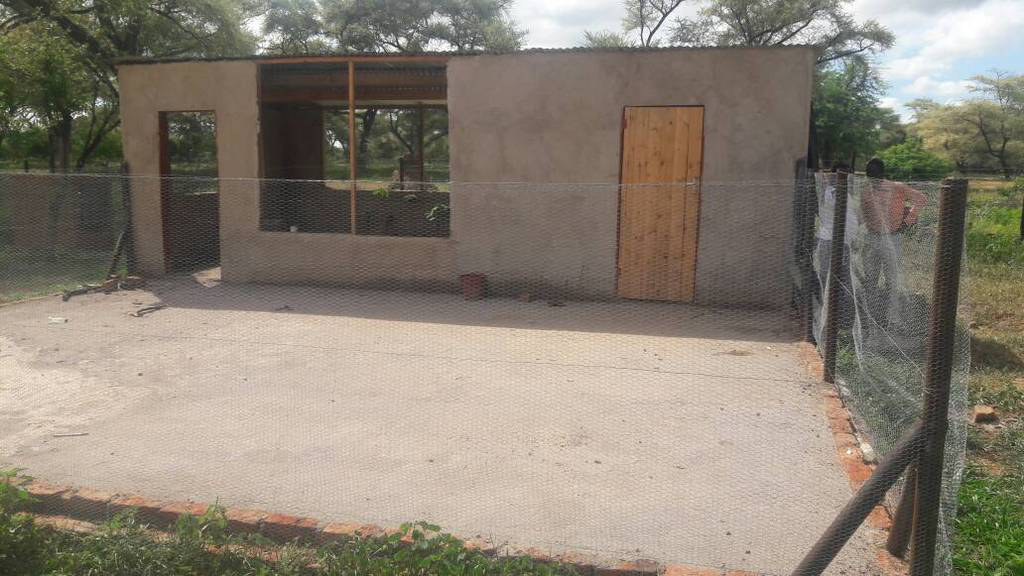 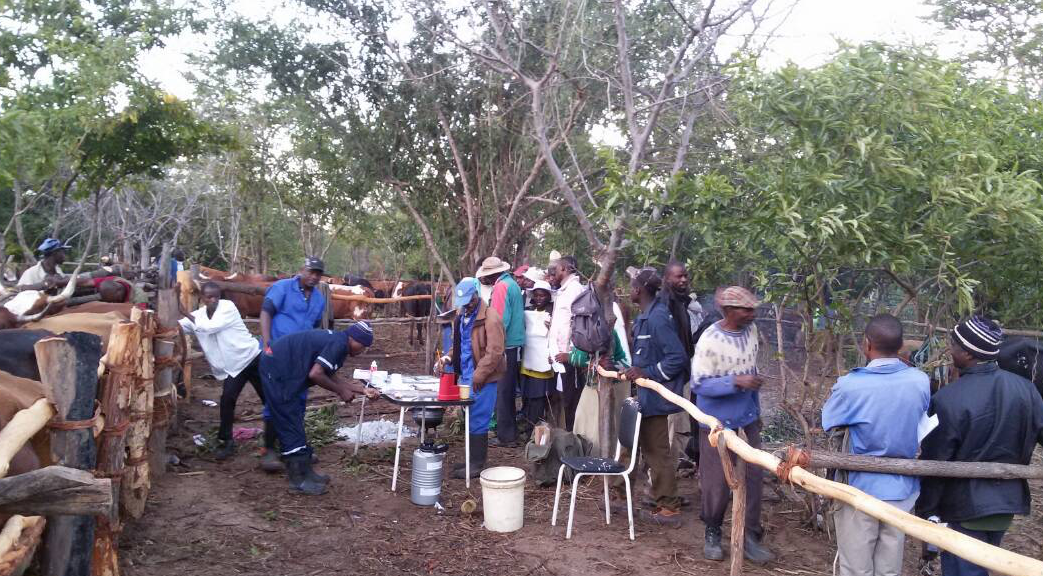 ZRBF Project - Some of the Calves Born
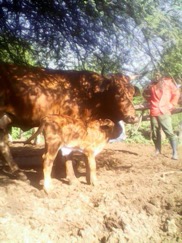 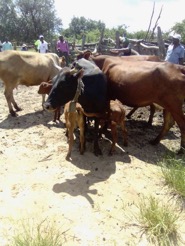 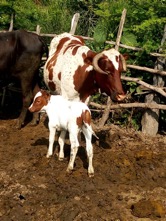 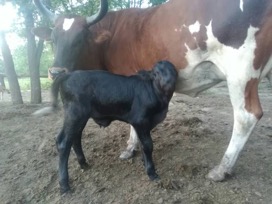 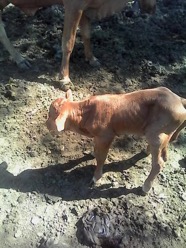 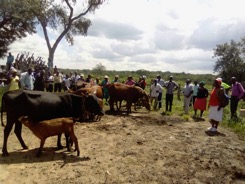 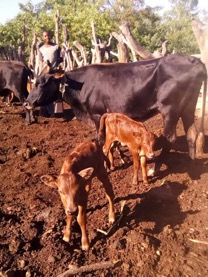 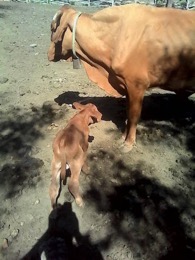 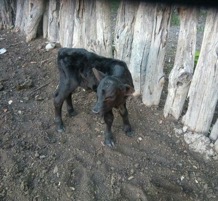 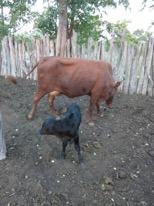 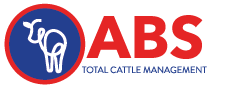 Cattle AI &  Income outcome
900 kg
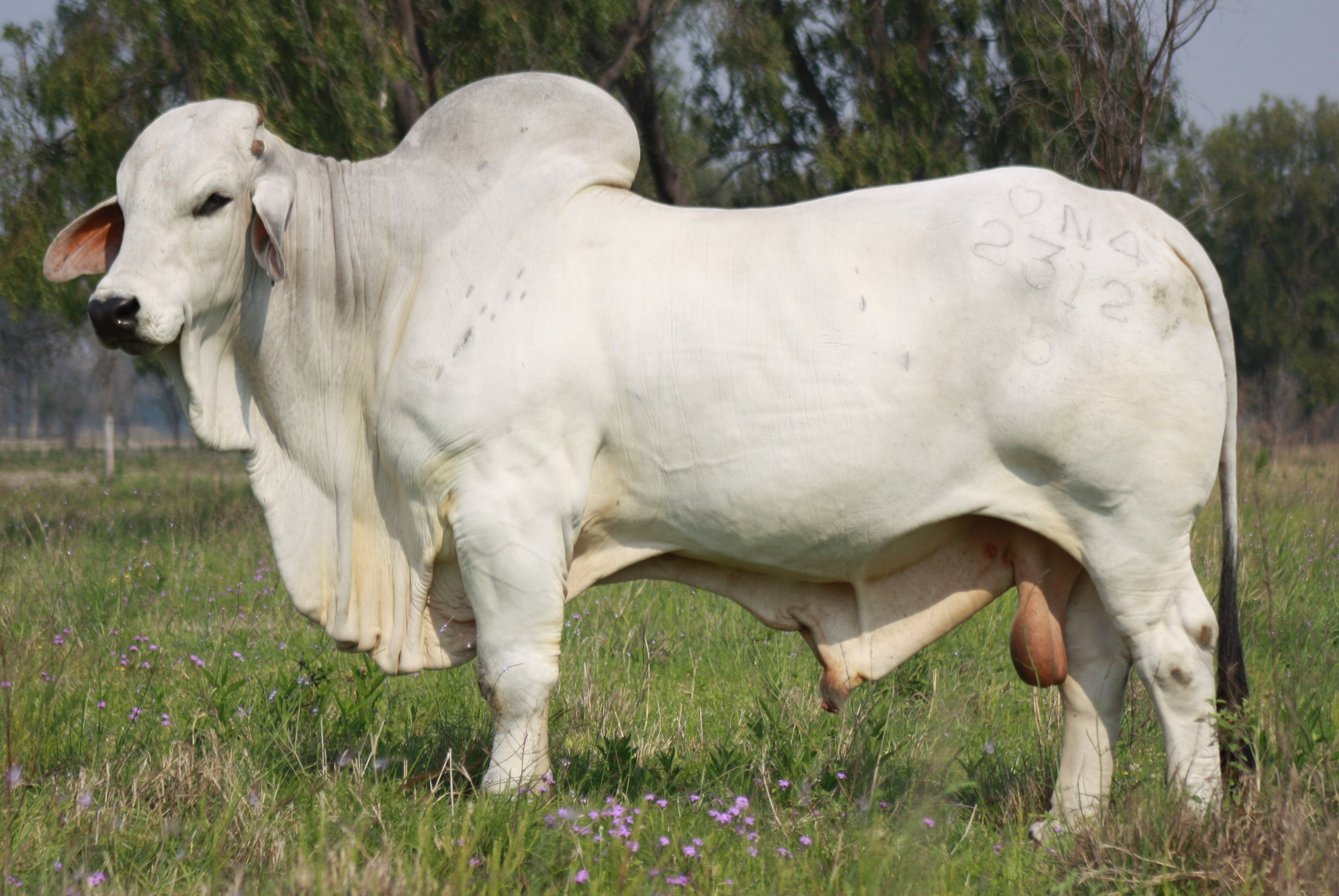 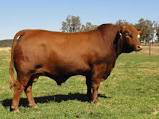 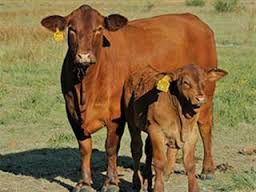 587 kg
275 kg
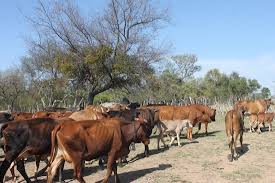 Artificial brooding indigenous Poultry
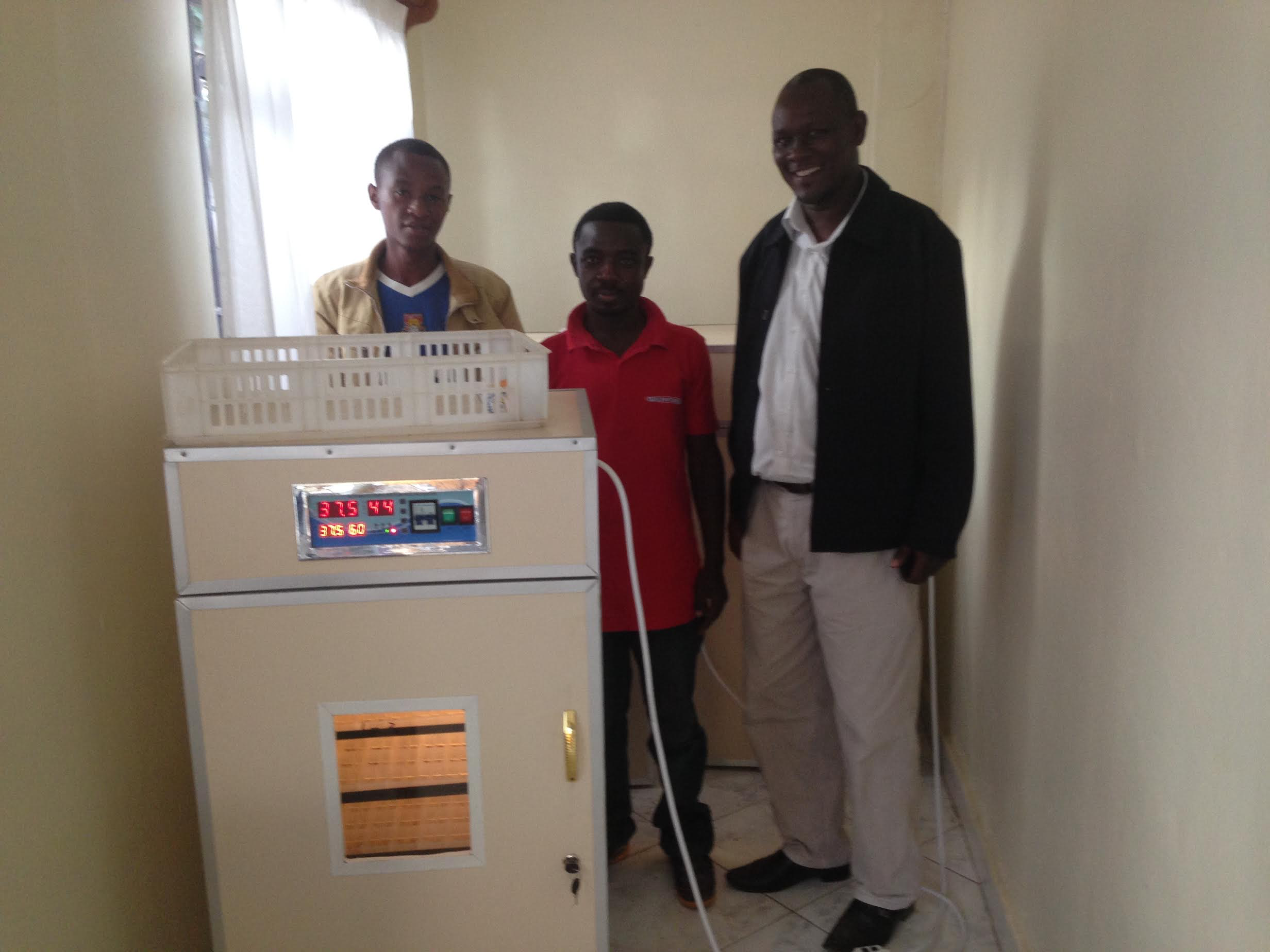